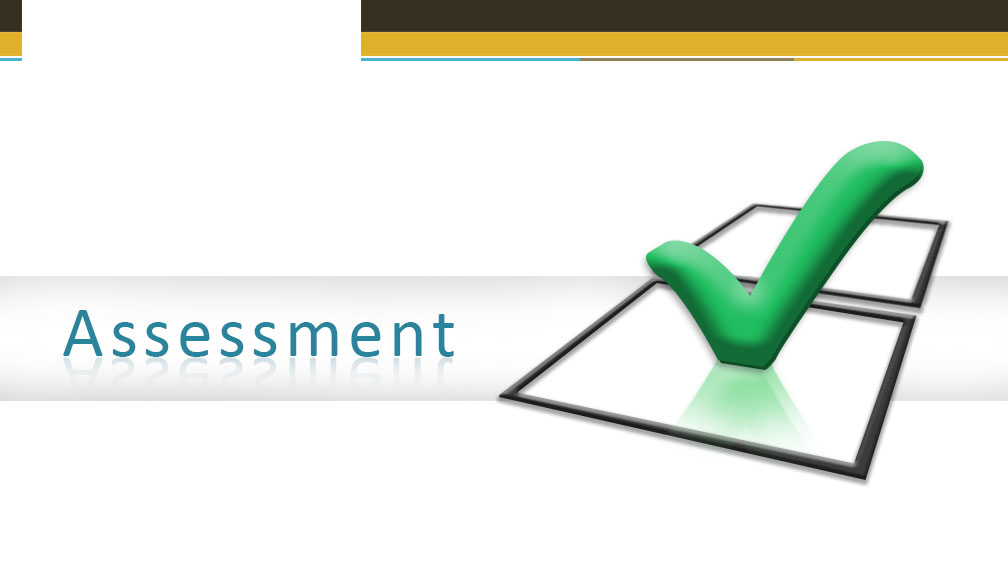 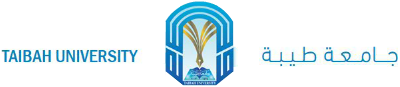 Biology:  Lesson 7
Question 1
The nuclear envelope:
 
surrounds the nucleus

is composed of two layers

has pores to allow substances to pass through.

All of the above
Question 2
Chromatin is composed of:
 
DNA + protein

RNA + protein

DNA

RNA.
Question 3
Which of these organelles manufacture proteins?
 
Lysosomes

Mitochondria

Ribosomes

D. Chloroplasts
Question 4
Which part of the endomembrane system packages proteins for secretion from the cell?
 
Nucleus

Lysosome

Golgi apparatus

Central vacuole
Question 5
Which of these is not considered to be part of the endomembrane system?
 
Nuclear envelope

Endoplasmic reticulum

Golgi apparatus

D. Chloroplast
Question 6
Additional membrane is synthesized in which part of the cell? 

Nucleus

Rough endoplasmic reticulum 

Smooth endoplasmic reticulum 

Golgi apparatus
Question 7
Which of these organelles contains digestive enzymes?
 
Golgi apparatus

Lysosomes

Nucleus

Ribosomes
Question 8
Which organelle helps a cell convert light energy into energy-rich carbohydrates? 

Chloroplast

Mitochondrion 

Peroxisome 

Golgi apparatus
Question 9
The extracellular matrix (ECM) in animal cells is made of:
 
cellulose

collagen fibers

chitin.

All of the above
Question 10
Plant cell walls are mainly made up of:

collagen

nucleic acid

starch

cellulose.
ANSWERS
1. D 
2. A
3. C 
4. C 
5. D 
6. B 
7. B 
8. A 
9. B
10. D